Лига прикладных
кейс-чемпионатов
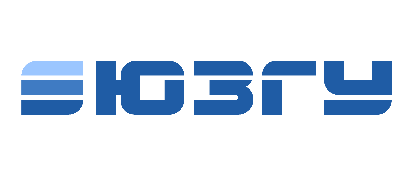 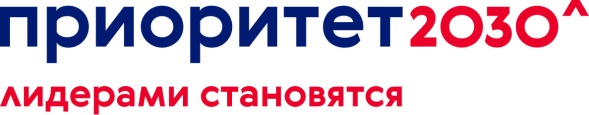 «Повышение коррозионной стойкости свинцовых сплавов для свинцово-кислотных аккумуляторов»
ХимТех
1
Информация о компании
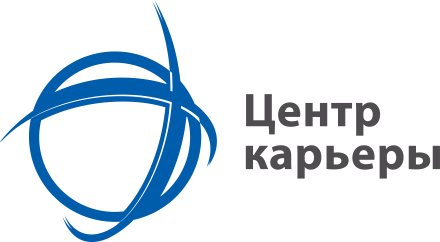 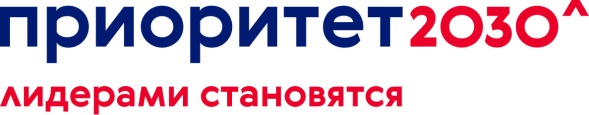 ГК «КАЗ»
Группа компаний «КАЗ» — ведущий производитель аккумуляторных батарей в России.
Мы выпускаем легкие и тяжелые типы стартерных батарей для автосборочных предприятий России,для вторичного рынка РФ и зарубежных стран,а также производим широкий ассортимент промышленных аккумуляторов и аккумуляторных батарей для всех отраслей Российской промышленности.
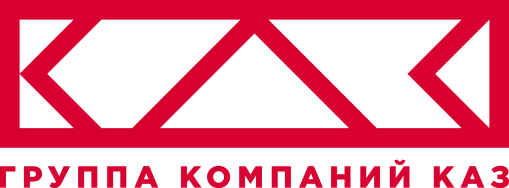 2
Описание проблемы
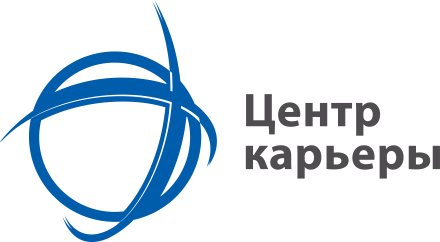 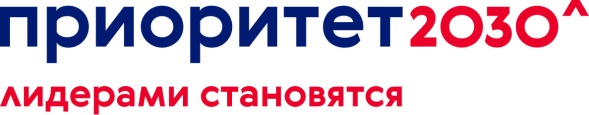 При эксплуатации свинцово-кислотных аккумуляторов положительные электроды подвергаются электрохимическому окислению, в результате чего одной из причин выхода из строя аккумуляторов является окислительная деструкция свинцового токоотвода (решетки) положительного электрода.
3
Исходные 
данные
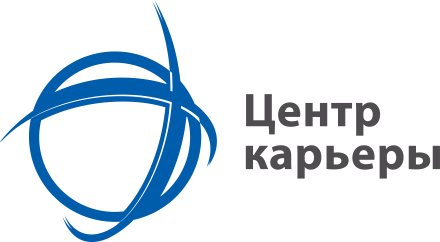 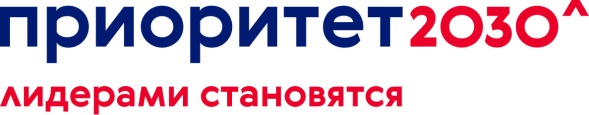 Электролит свинцово-кислотного аккумулятора в полностью заряженном состоянии представляет собой водный раствор серной кислоты плотностью 1,27-1,30 г/см3. Температурный диапазон эксплуатации аккумуляторов от минус 30 до плюс 60°С. В конце заряда аккумулятора протекает побочная реакция электролиза воды, в результате чего образуется окислитель, разрушающий положительный электрод – кислород. Кроме того, разрушение положительного электрода возникает в результате того, что при заряде аккумулятора он подвергается воздействию потенциала более +1,69 В. 
Существующий химический состав сплава токоотвода (решетки) положительного электрода, который обеспечивает срок службы стартерной свинцово-кислотной аккумуляторной батареи 4 года: 
Sb – 1.6-1.8%
Sn – 0.30-0.35%
As – 0.10-0.14%
Se – 0.020-0.025%
S – не более 0,01%
Bi – не более 0,03%
Cu – не более 0,05%
Fe – не более 0,005%
Ni – не более 0,002%
Zn – не более 0,001%
Pb – остальное.
4
Задачи
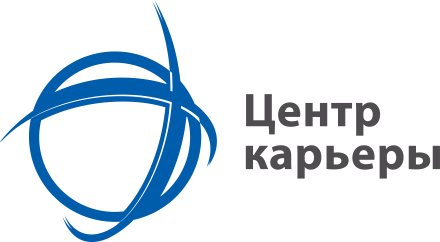 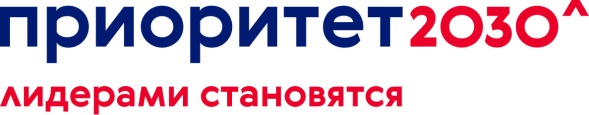 Необходимо разработать свинцовый сплав, более устойчивый к электрохимическому окислению для изготовления токоотводов (решеток) положительного электрода.
5
Требования к решению
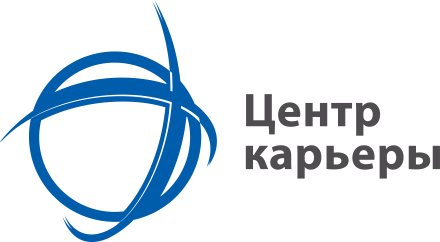 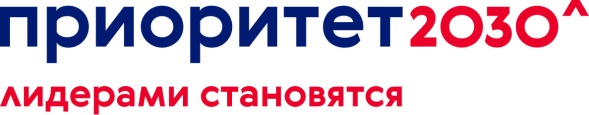 Техническое решение должно позволять его реализацию в условиях промышленного производства.
6